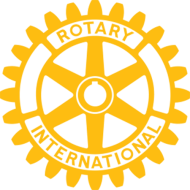 District 5790 Governors’ Blood Challenge Website
‘Quietly, Rotarians have helped save millions of lives’

Three part message:
Earn Your Fangs – can’t donate, be a part of something powerful and strategic in your community
Accept the Challenge – One Unit Per Rotarian in 2015-2016 – BE COMPETITIVE (link to Governors’ Challenge History – Dallas/5810 is ahead, don’t give up!)
Commit To Two Blood Drive/Blood Initiatives – preferably in July/August and December/January

Communicate To Your Rotarians
50 week Facebook Campaign (see following pages) – Blood donation facts – including how those unable to donate can help your club
GET CREDIT FOR YOUR BLOOD! – list of club codes and blood centers – Club Central?
Sponsor a partner blood drive – ie. TCC, Police Station, Fire Station, etc.
Timeline (see earlier page)
DATA REPORTING Club Central Link – Report Your Blood Donations Here
Speakers Bureau Topics On Blood Donation
Rotary Blood  Feud Singers – a fun one that promotes blood donation
Carter Bloodcare
OBI
MEEK
Awards & Recognition
Award Methods – TBD
Capes represent action
Blood Trophy represents results
District Assembly awards?
Visit by a Vampire – special awareness building targeting low participation clubs as well as all awards given by cape-wearing members (DG Troy, PDG Chuck Kurtzman, PAG Janelle Kavanaugh, John Pardue, etc.)